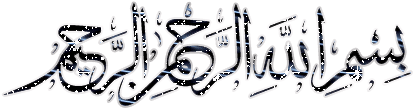 يقيني بالله يقيني
شاهدو استمتع       عبدالله كشكو
حل المتباينات الآسية
Solving Exponential Inequalities
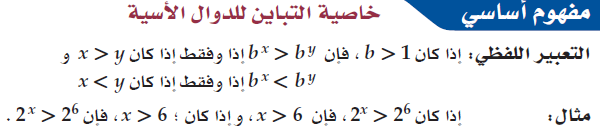 حل المتباينات التالية
❶
حل المتباينات التالية
❷
تحقق من فهمك
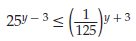 Y ≤ - 0.6
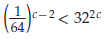 C > 0.75
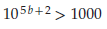 b >  0.2